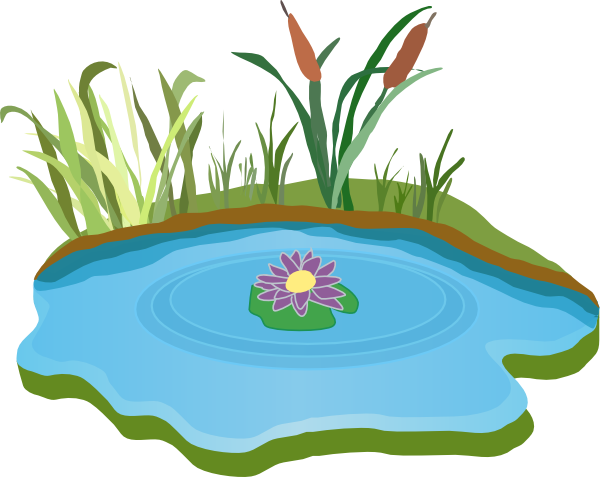 স্বাগতম
16/08/2019
Md. Abul Hasem, SKHS, Satkania. Chattogram
1
শিক্ষক পরিচিতি
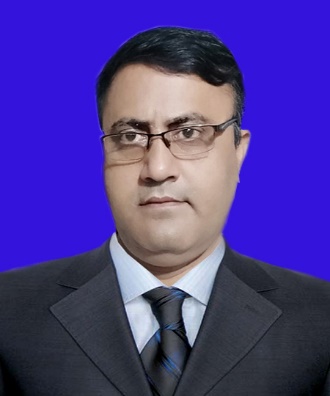 নীরেন্দ্র নাথ মুন্সী 
ট্রেড ইন্সট্রাক্টর
নড়িয়া বিহারীলাল সরকারি উচ্চ বিদ্যালয়
নড়িয়া, শরীয়তপুর।
ই-মেইলঃ niren5252@gmail.com
16/08/2019
Md. Abul Hasem, SKHS, Satkania. Chattogram
2
শ্রেণি-নবম-দশম
বিষয়-ট্রেড-২
অধ্যায়-নবম
16/08/2019
Md. Abul Hasem, SKHS, Satkania. Chattogram
3
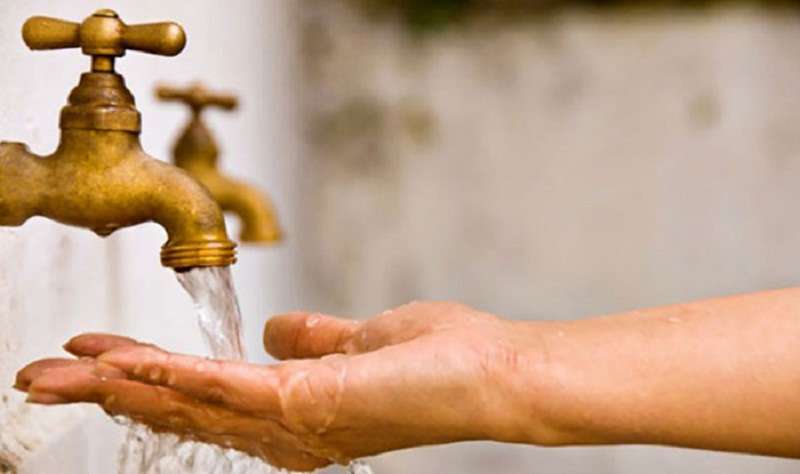 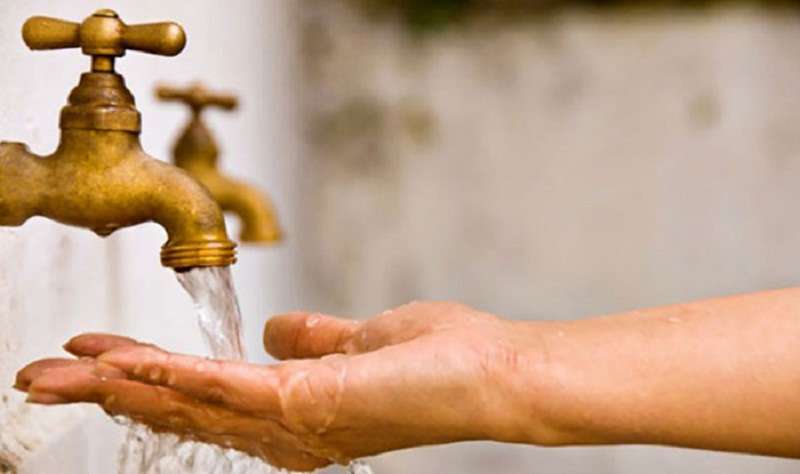 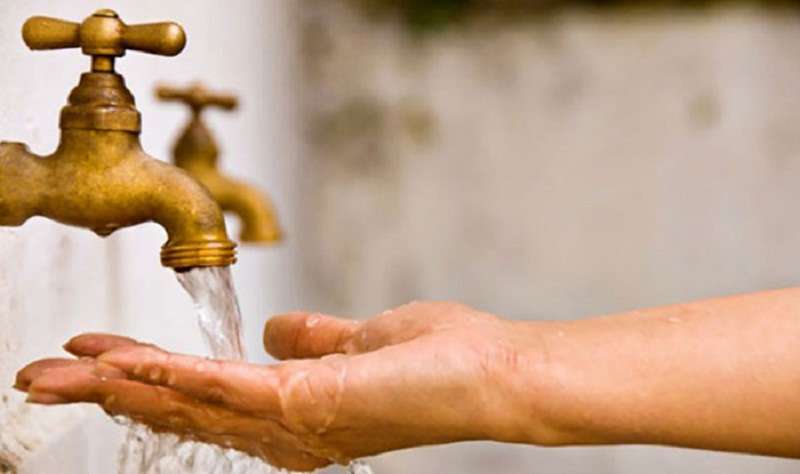 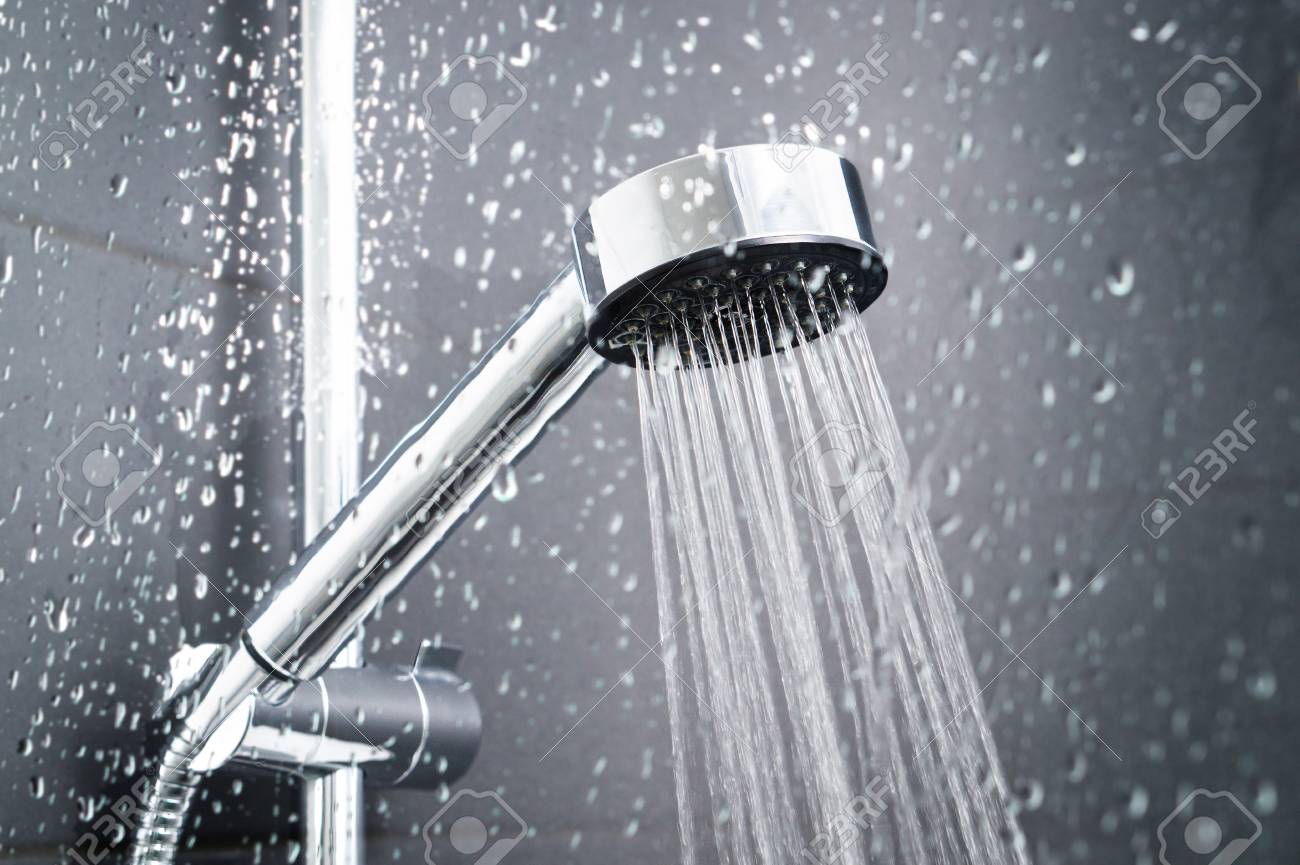 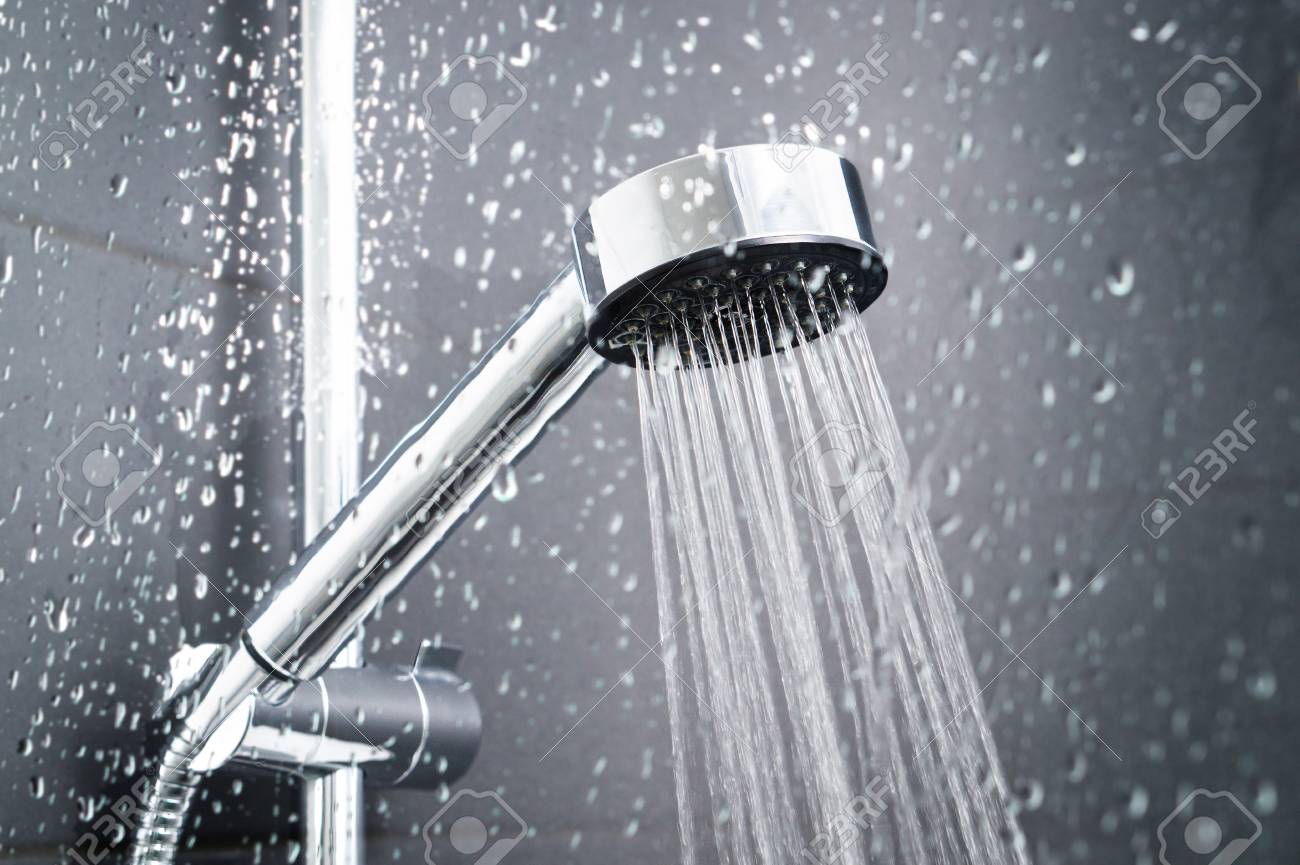 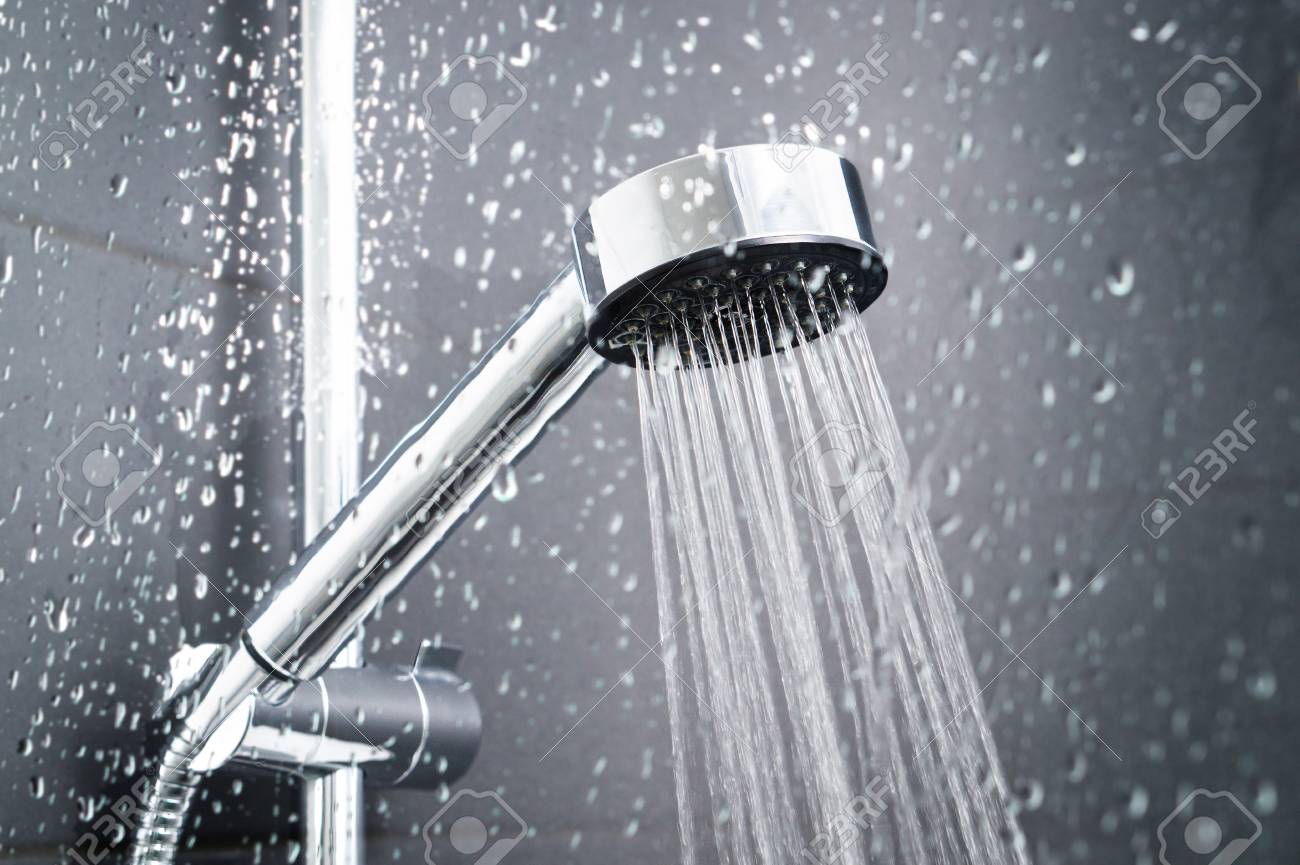 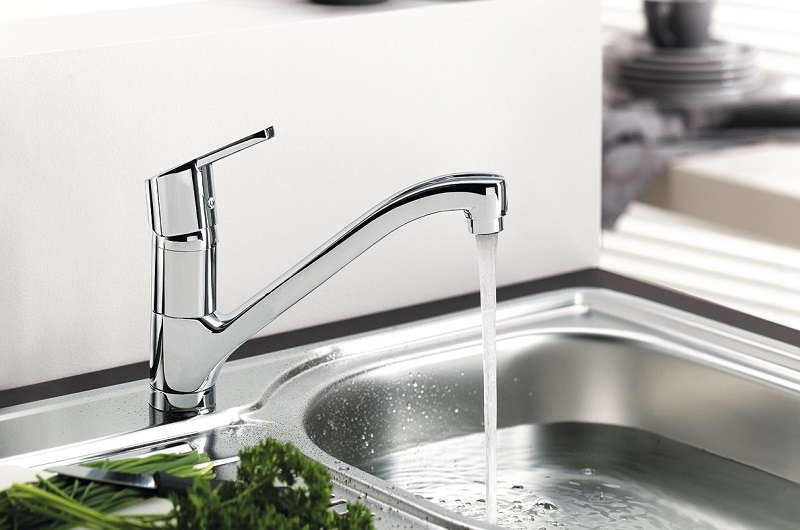 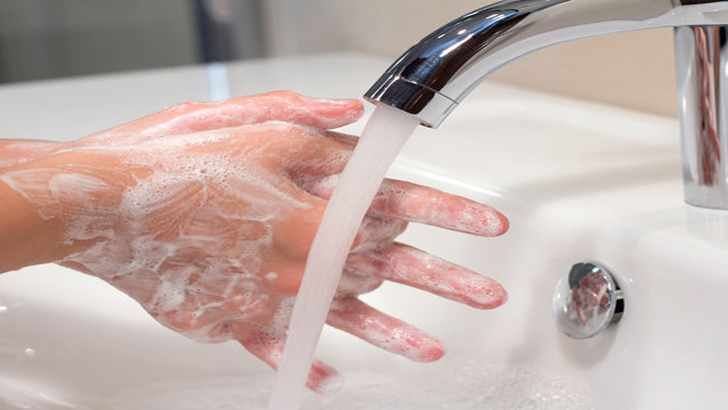 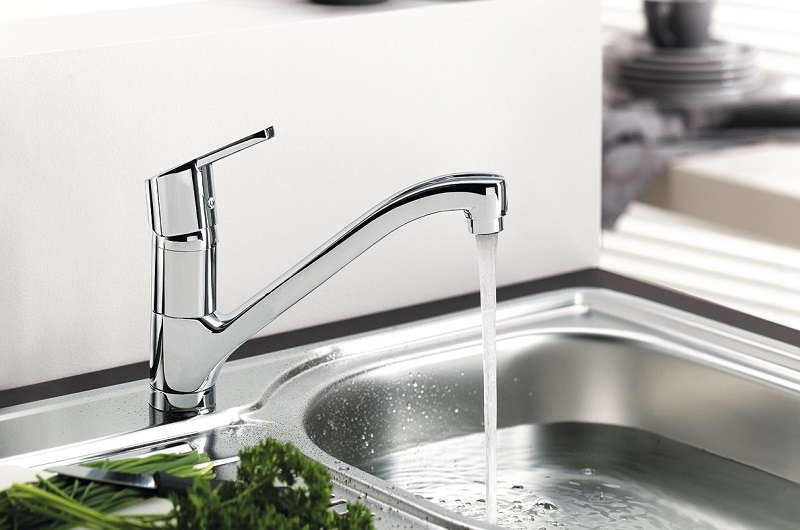 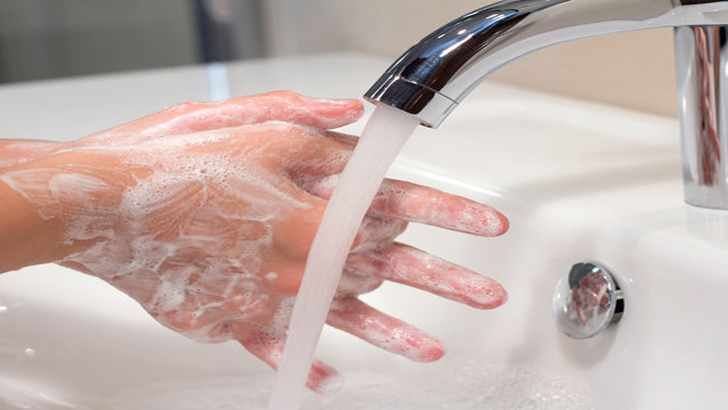 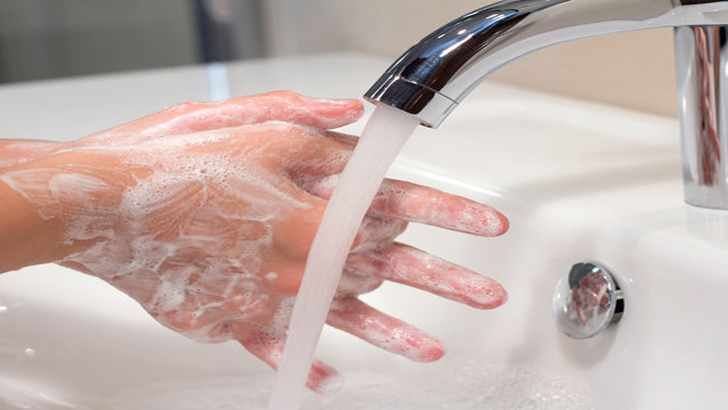 গৃহের অভ্যন্তরে পানির ব্যবহার
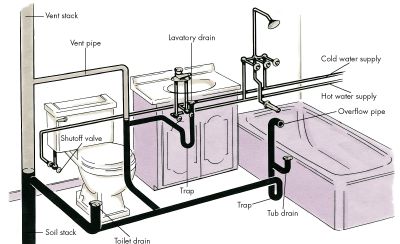 আজকের পাঠ প্লাম্বিং সিস্টেম
16/08/2019
Md. Abul Hasem, SKHS, Satkania. Chattogram
5
শিখনফল
এই পাঠ শেষে শিক্ষার্থীরা… 

প্লাম্বিং কি বলতে পারবে?
প্লাম্বিং পাইপ সংস্থাপনের ধরণ বলতে পারবে?
প্লাম্বিং কাজে ব্যবহত যন্ত্রপাতির পরিচয় দিতে পারবে।
ফিকচার ও ফিটিংস এর মধ্যে পার্থক্য নির্ণয় করতে পারবে।
16/08/2019
Md. Abul Hasem, SKHS, Satkania. Chattogram
6
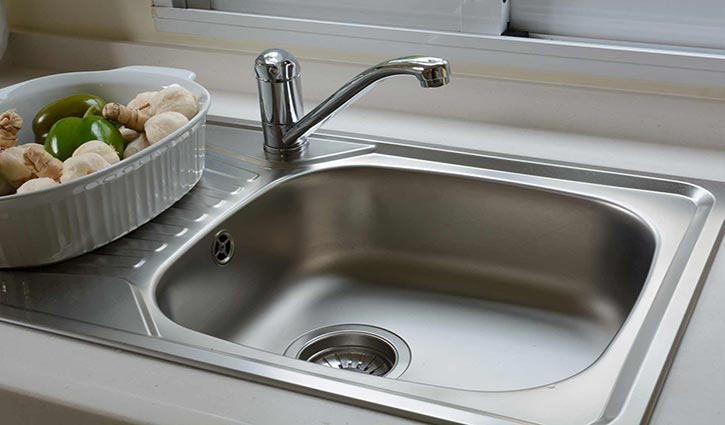 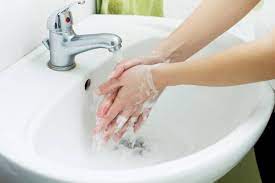 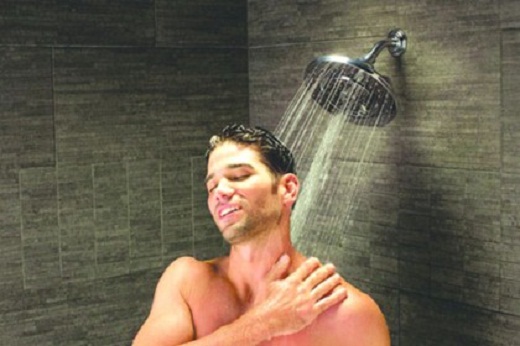 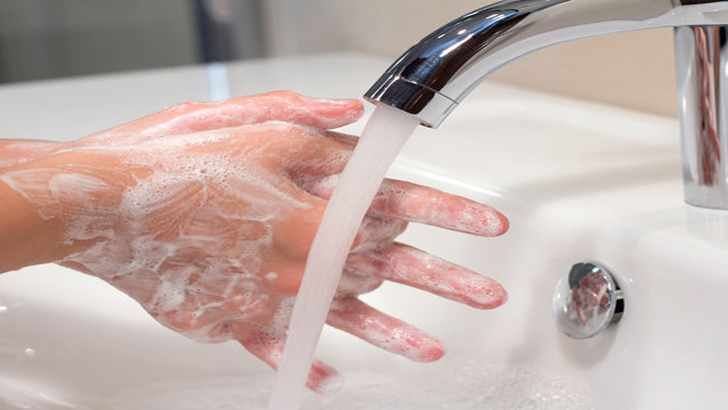 গৃহের অভ্যন্তরে পানির ব্যবহারের
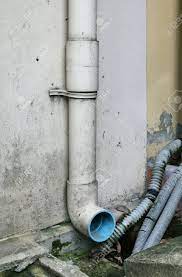 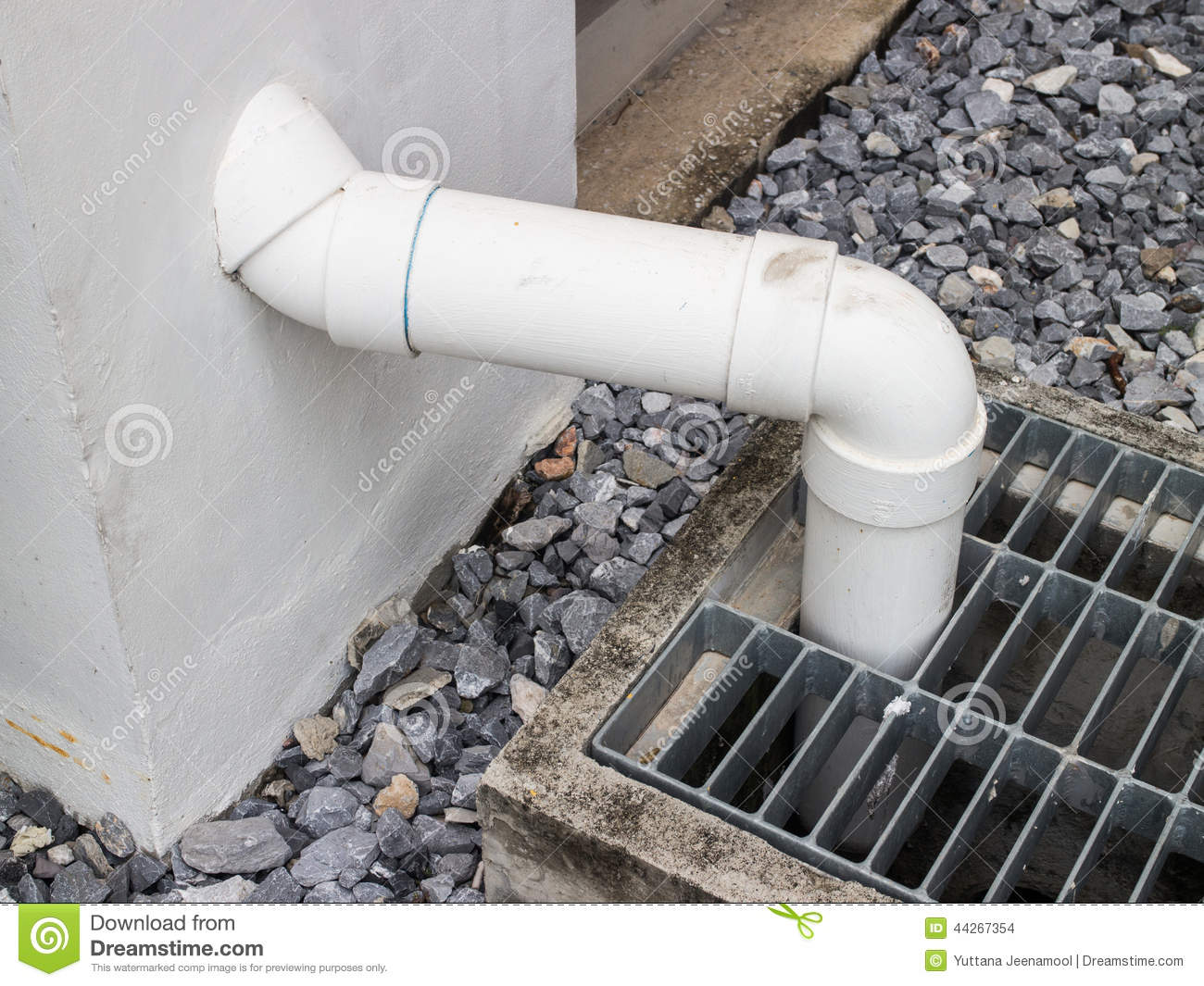 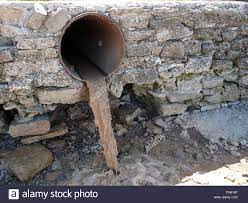 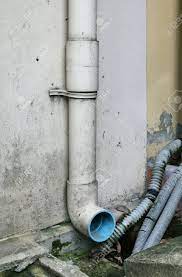 ব্যবহারের পর ব্যবহত পানি নিষ্কাশন
16/08/2019
Md. Abul Hasem, SKHS, Satkania. Chattogram
8
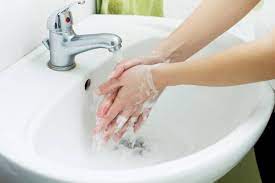 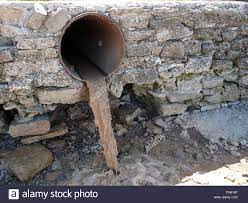 যে কলাকৌশলের মাধ্যমে গৃহের অভ্যন্তরে পানির ব্যবহার ও ব্যবহত পানি নিষ্কাশনের
 ব্যবস্থা করা হয় তাকে প্লাম্বিং ‍সিস্টেম বলে।
16/08/2019
Md. Abul Hasem, SKHS, Satkania. Chattogram
9
ইমারতে পাইপ  সংস্থাপনের ধরণ
পানি সরবরাহ পাইপ
বৃষ্টির পানি নিষ্কাশন পাইপ
ময়লা পানি নিষ্কাশন পাইপ
মল নিষ্কাশন পাইপ
16/08/2019
Md. Abul Hasem, SKHS, Satkania. Chattogram
10
প্লাম্বিং কাজে ব্যবহত যন্ত্রপাতি
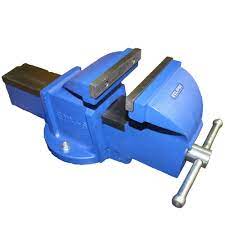 বেঞ্চ ভাইস
16/08/2019
Md. Abul Hasem, SKHS, Satkania. Chattogram
11
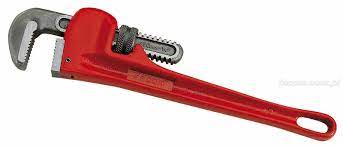 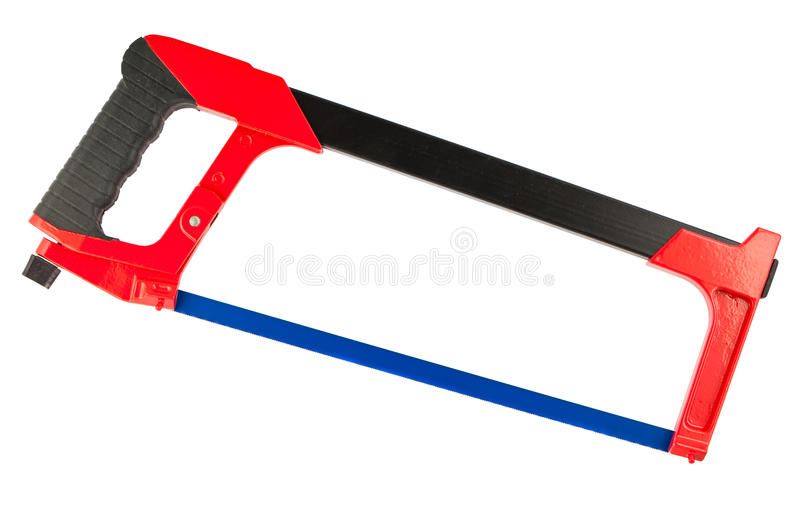 পাইপ রেঞ্চ
হ্যাকস
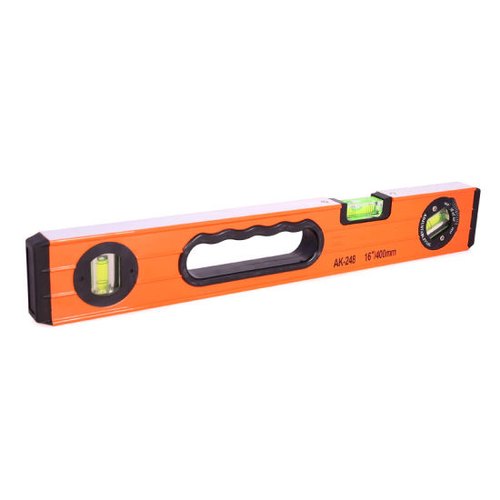 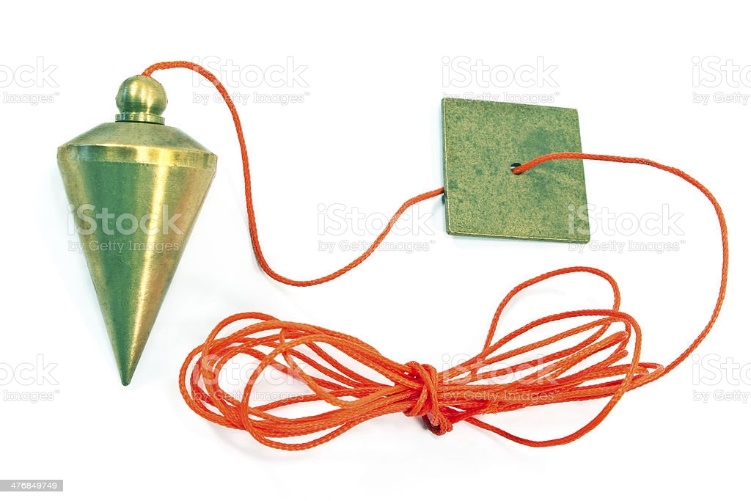 স্পিরিট লেভেল
ওলন
16/08/2019
Md. Abul Hasem, SKHS, Satkania. Chattogram
12
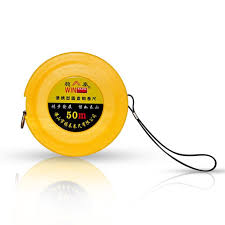 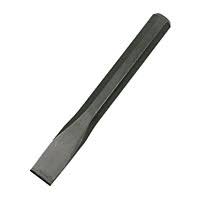 কোল্ড চিজেল
স্টীল টেপ
16/08/2019
Md. Abul Hasem, SKHS, Satkania. Chattogram
13
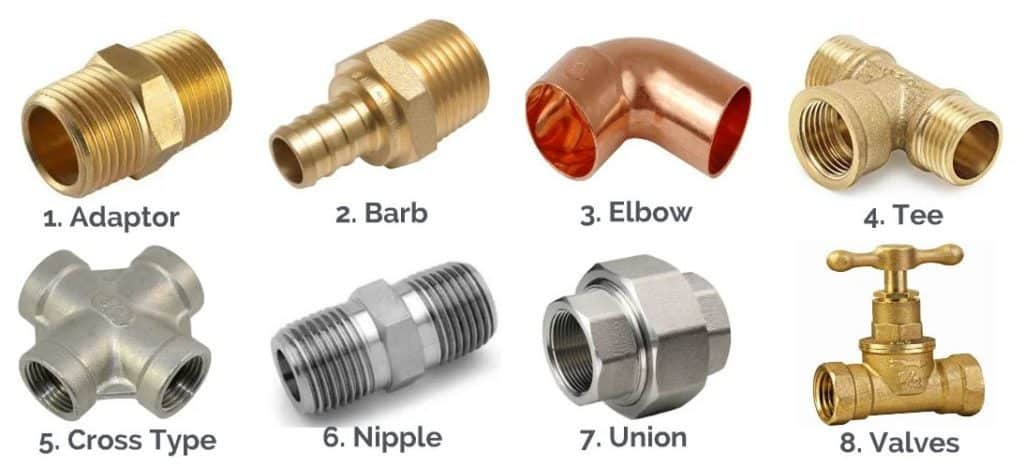 ফিটিংস
16/08/2019
Md. Abul Hasem, SKHS, Satkania. Chattogram
14
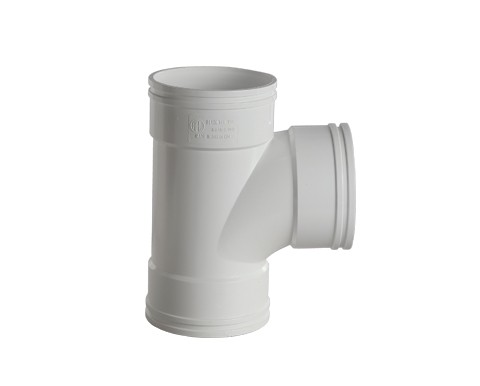 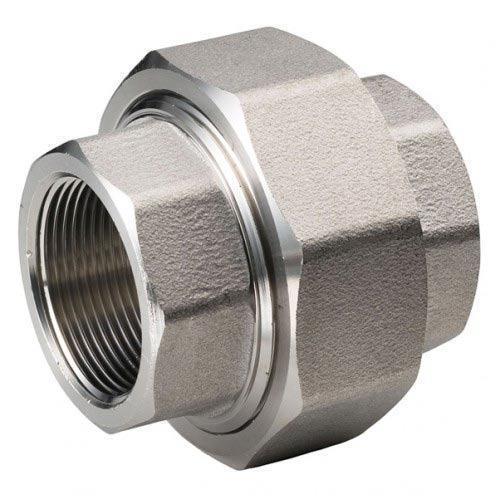 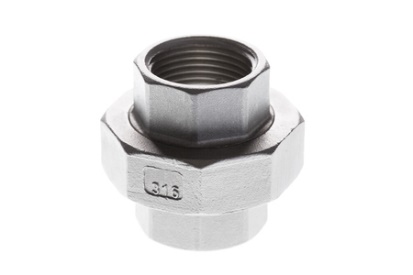 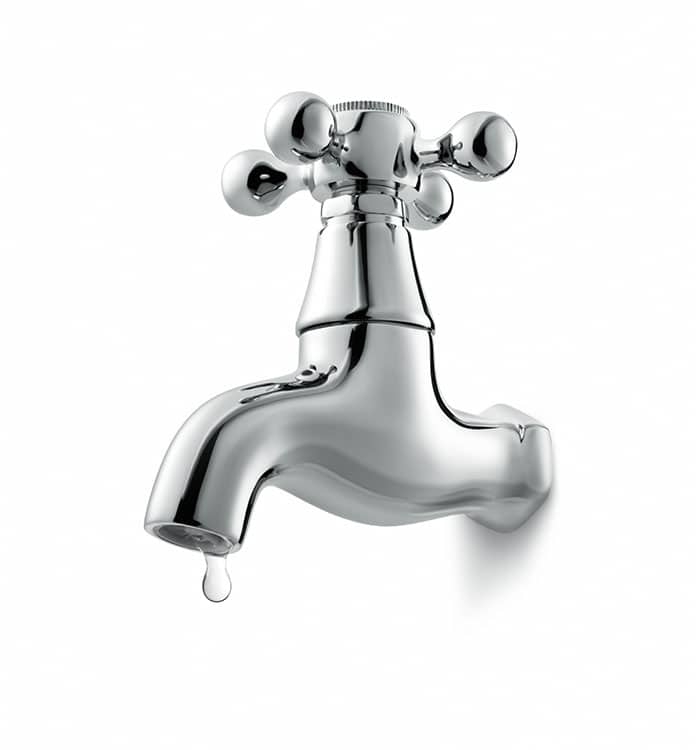 ফিটিংস
16/08/2019
Md. Abul Hasem, SKHS, Satkania. Chattogram
15
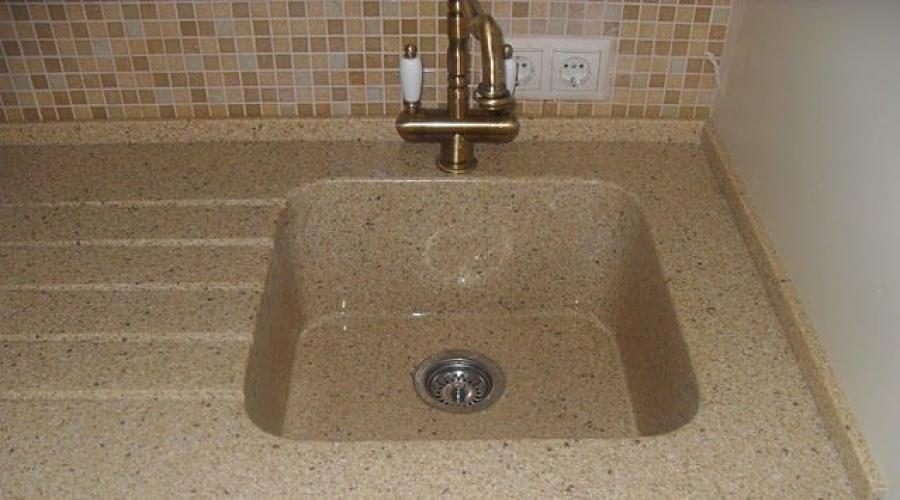 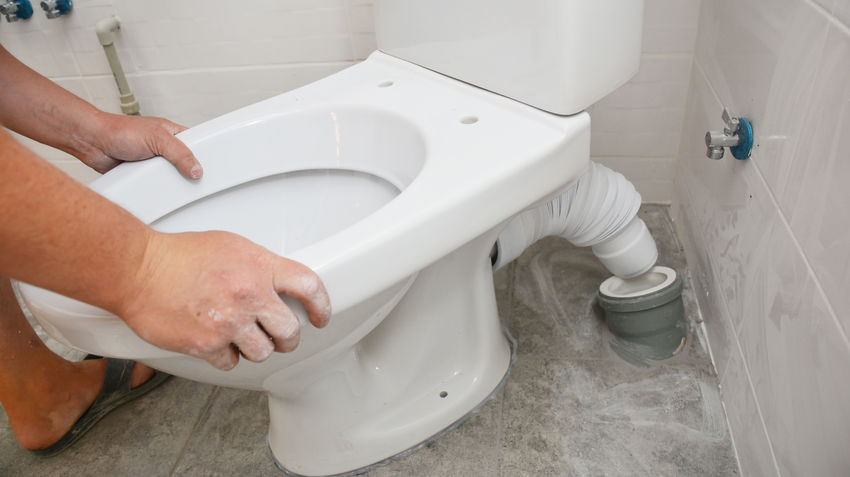 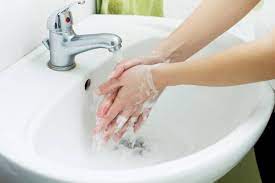 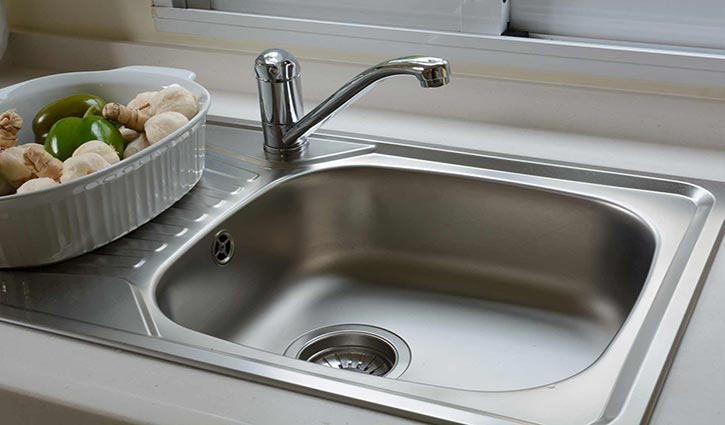 ফিকচার
ফিকচার ও ফিটিংস এর মধ্যে পার্থক্য
16/08/2019
Md. Abul Hasem, SKHS, Satkania. Chattogram
17
মূল্যায়ন
১।  হাত ধোয়র বেসিন কে আমরা ফিটিংস না ফিকচার বলবো?
২।  রান্না ঘরে ব্যবহার হয় এমন একটি ফিকচারের নাম উল্লেখ কর।
৩।  প্লাম্বিং এর গুরুত্ব সংক্ষেপে বল?
16/08/2019
Md. Abul Hasem, SKHS, Satkania. Chattogram
18
বাড়ীর কাজ
একটি প্যাডেল স্টাইল বেসিনের চিত্র অংকন করে বিভিন্ন অংশের নাম উল্লেখ কর।
16/08/2019
Md. Abul Hasem, SKHS, Satkania. Chattogram
19
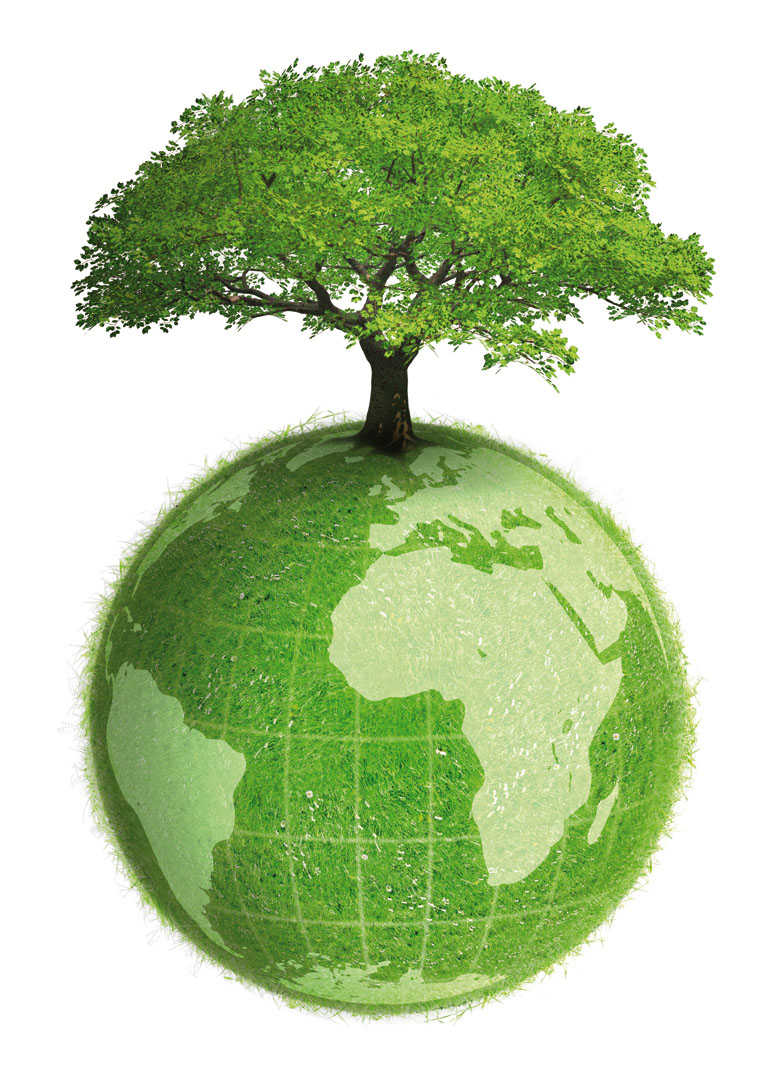 ধন্যবাদ
16/08/2019
Md. Abul Hasem, SKHS, Satkania. Chattogram
20